Embryo recue and in vitro pollination
Saeed Rauf
Difficulties in Distant Hybridization
Pre-zygotic barriers
Failure of pollen germination 
Failure of fertilization
Failure of zygote formation
Failure of embryo maturation
Endosperm abortion
Embryo culture
Embryo cultivation
Intact suspensor
Precocious germination
Stage of embryo excision
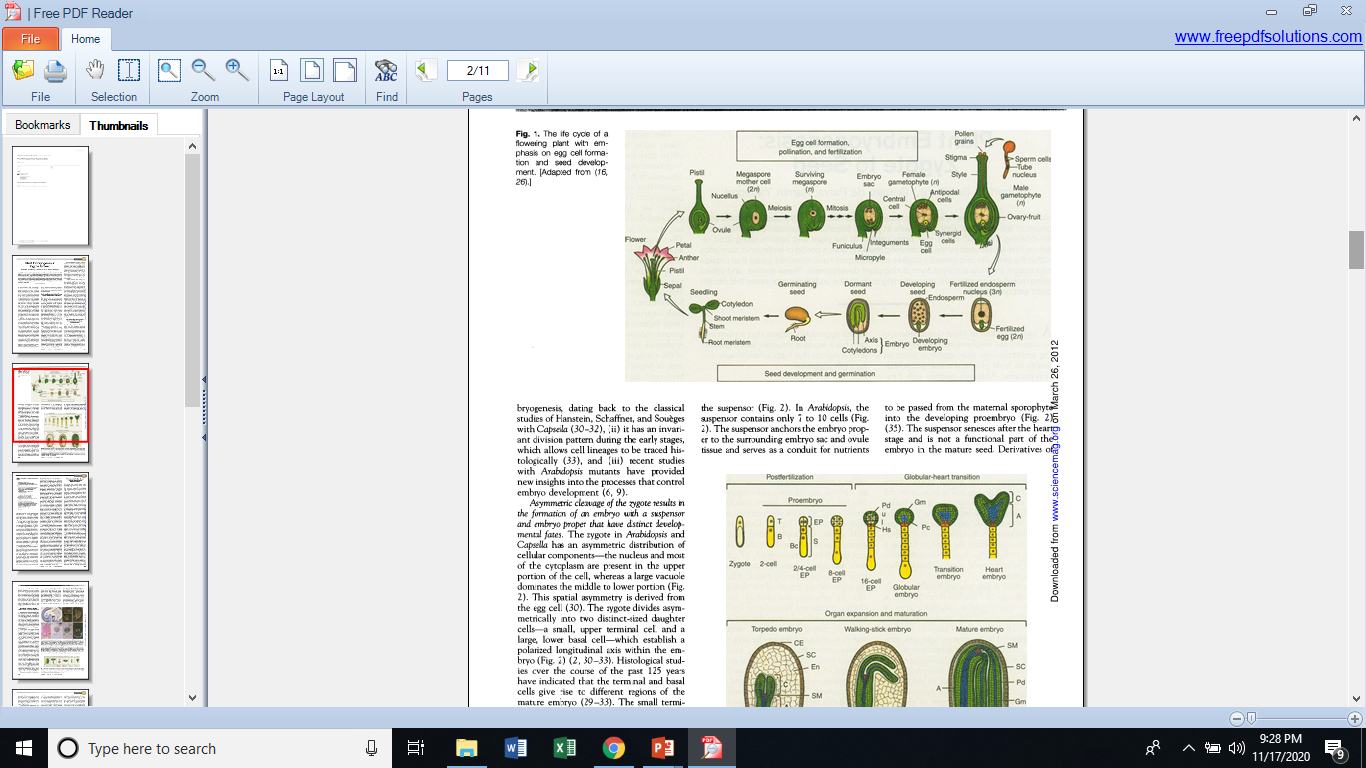 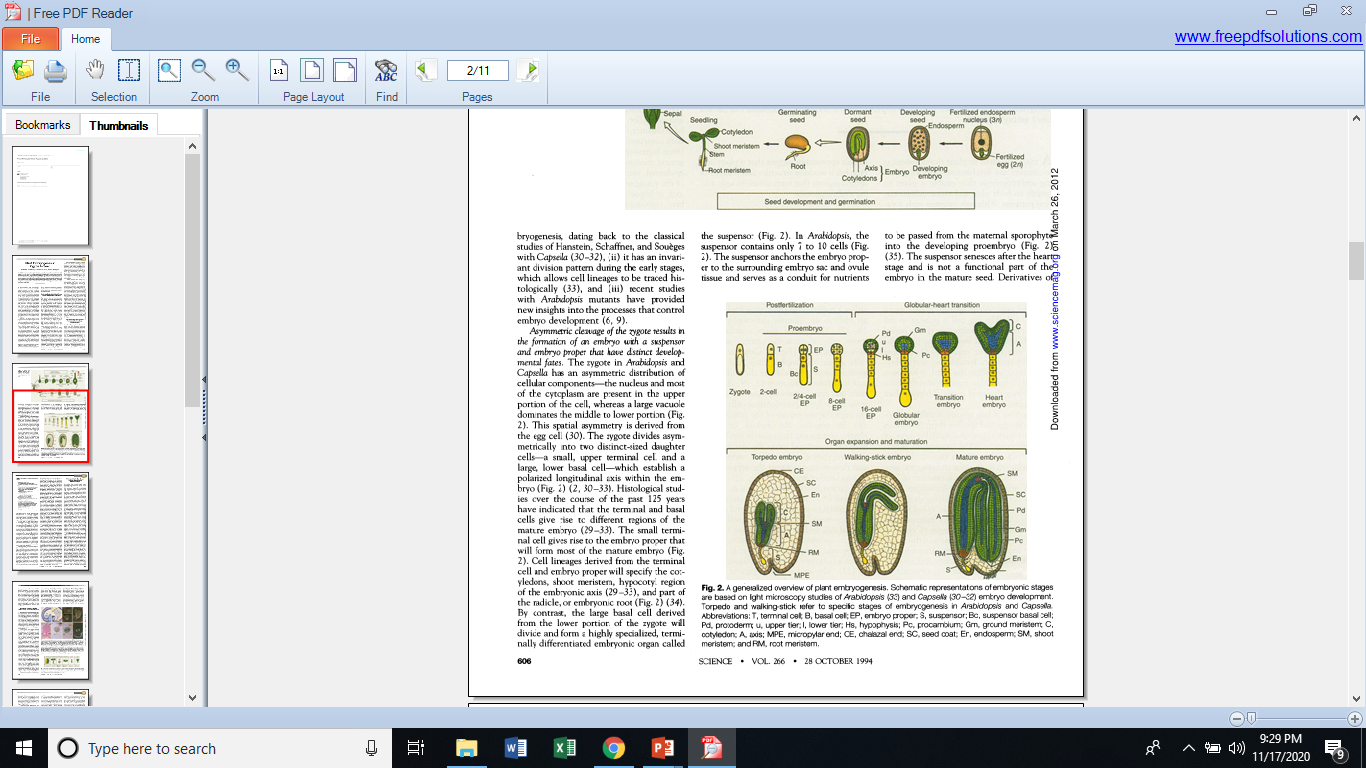 Stages of embryo
Cleavage and differentiation stage
Growth stage
Maturation stage
Requisite for embryo culture
Artificial pollination
Relationship between embryo development and DAP
Time of endosperm abortion
Requirements for embryo culture
Disinfection
Dissection
Globular stage embryo
Osmotic shock avoidance (9%)
Suspensor intact
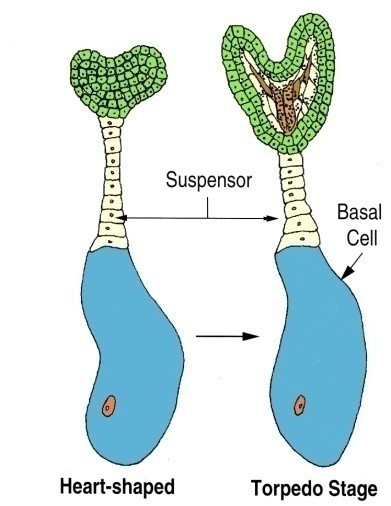 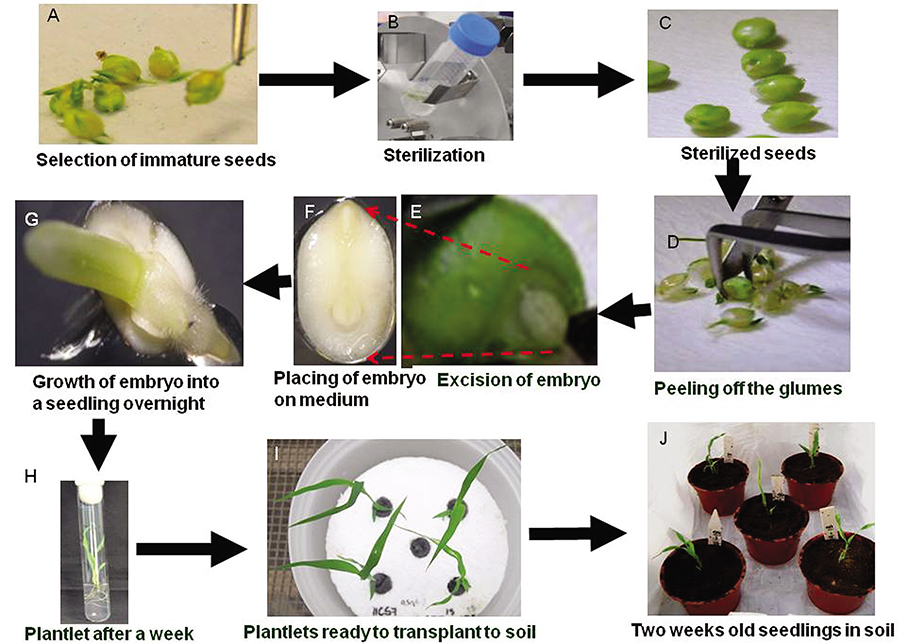 Growth and survival of immature embryos of capeslla species cultured in different media
The improved nutrient medium developed for culture of young capsella embryos
Optimization of media
Iron level
Calcium concentration
Nitrogen level
Casein hydrolysate (50-400 mg L-1)
Coconut milk (35-80 μ m)
pH 4.9-5.2
Applications of embryo culture
Applications of embryo culture
Embryo rescue
Overcoming dormancy
Germination of difficult seed
In vitro fertilization
Haploid production
In vitro fertilization
Sperm isolation (540 kg-1 mos mol)
Egg cells pectinase 0.75% + pectolyase 0.25%, hemicellulose 0.5%,